O que são moléculas?
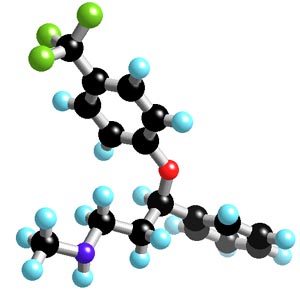 Associação de átomos 
ligados quimicamente entre si.
Tipos de moléculas
Como se formam as moléculas?
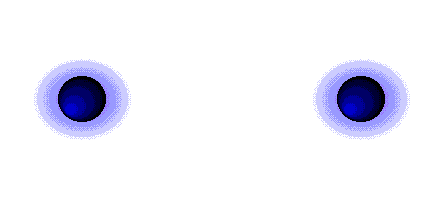 A ligação química é um conjunto de forças que mantém os átomos unidos entre si, de modo a constituírem estruturas mais estáveis
Moléculas
Polaridade das Moléculas
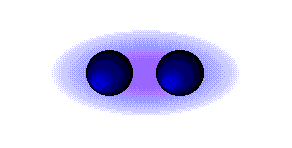 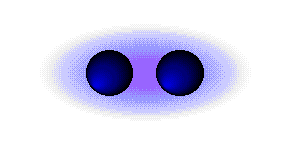 Exemplo:
No caso do hidrogénio, H2; os electrões são igualmente partilhados pelos dois núcleos -molécula Apolar
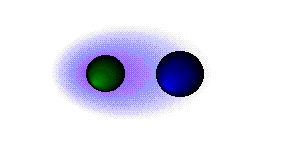 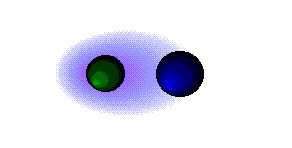 A situação é diferente por exemplo para o HCl ou HF. Os electrões passam mais tempo na vizinhança de um dos átomos.
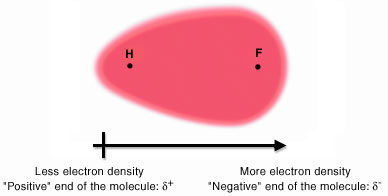 Ligação covalente polar
Alguns exemplos
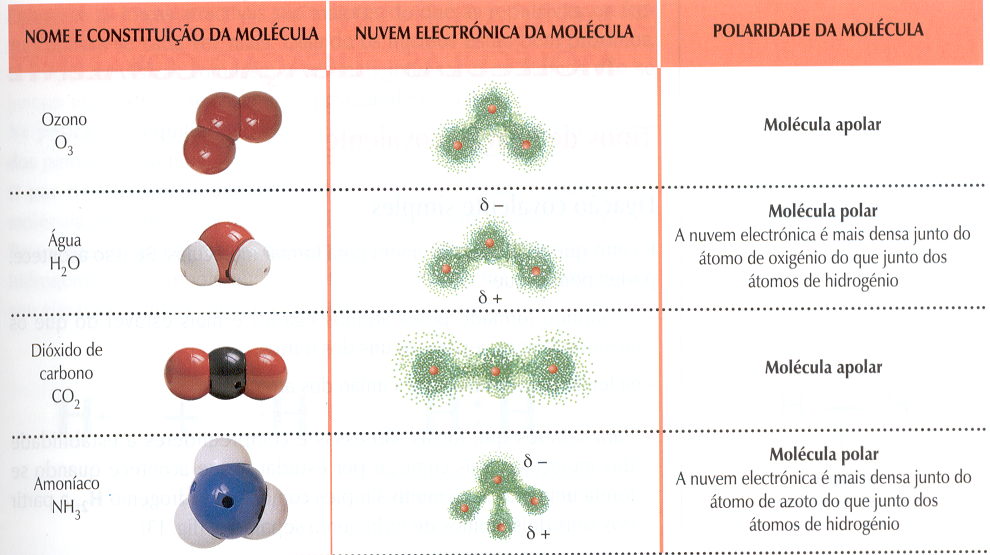 Comprimento de ligação
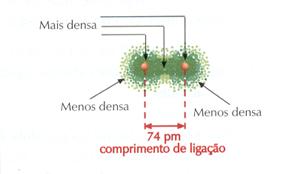 É a distância média entre os núcleos de dois átomos ligados na posição de maior estabilidade.
Valores de comprimento de ligação
154
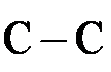 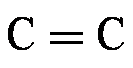 133
120
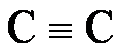 Ângulo de ligação
Menor ângulo formado pelos dois segmentos de recta que passam pelo centro do núcleo de um átomo central e pelos centros dos núcleos de dois átomos a ele ligados.
Geometria molecular
É o arranjo espacial dos átomos que constituem a molécula de modo a minimizar as repulsões.
AX
Geometria linear
O2, N2, H2, HF,…
AX2
Átomo central não tem electrões não ligantes
Geometria linear
CO2  ângulo de ligação ≈180º
Átomo central tem electrões não ligantes
Geometria angular
H2O  ângulo de ligação ≈ 104,5º
Diferentes tipos de geometria molecular
Átomo central não tem electrões não ligantes
AX3
AX4
Átomo central tem electrões não ligantes
Geometria 
triangular plana
NH3  ângulo de ligação ≈ 106,5º
BF3  ângulo de ligação ≈120º
Geometria 
tetraédrica
Átomo central não tem electrões não ligantes
Geometria
Piramidal trigonal
CH4 ângulo de ligação de ≈ 109,5º
Alguns exemplos
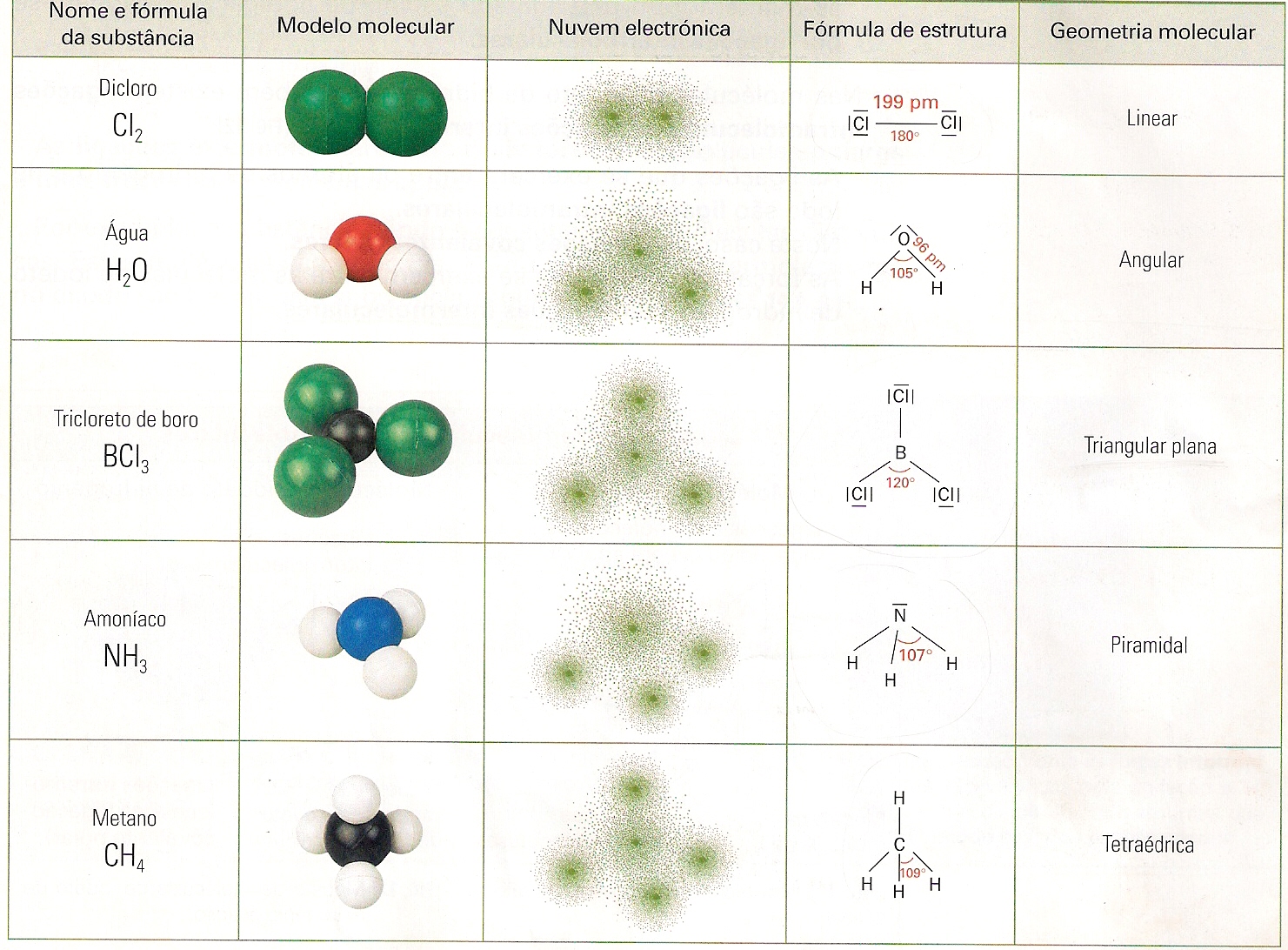 Constrói as tuas próprias moléculas
Moléculas:
1- Água - H2O 
2-Cloro- Cl2
3-Dióxido de carbono – CO2 
4-Amoníaco – NH3
5- Metano – CH4
6-Tricloreto de boro – BCl3
Moléculas:
7- Trifluoreto de boro-BF3
8-Cloreto de hidrogénio- HCl
9-Fluor- F2
10-Oxigénio-O2
11-Tetracloreto de carbono- CCl4
12- Azoto- N2
Ligações intramoleculares e intermoleculares
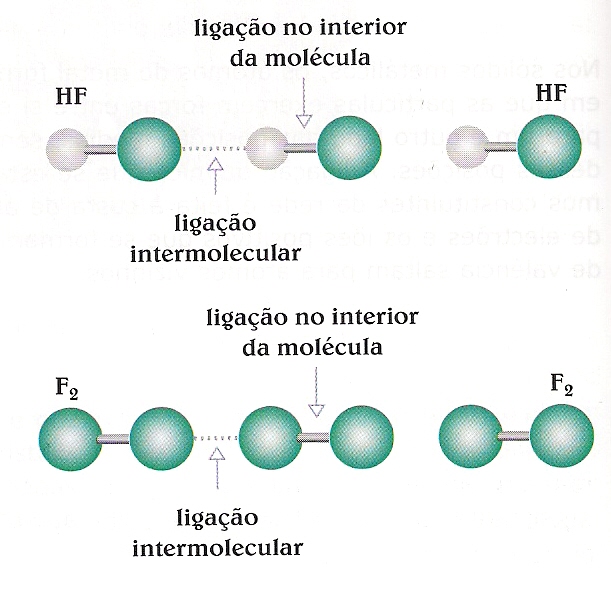 Ligações que mantém os átomos ligados para formar moléculas – ligações intramoleculares
Forças de coesão que se exercem entre as moléculas ( forças intermoleculares)– ligações intermoleculares
Palavras chave: triangular plana; tetraédrica; piramidal;  triatómicas; angular; tamanho; maior; inferior; 120º; tetratómicas ; igual
Resumindo…
As moléculas              , isto é, constituídas por três átomos, apresentam geometria linear, se o ângulo de ligação for         a 180º, ou geometria              , se o ângulo de ligação for                 a 180º. As moléculas           , ou seja, constituídas por quatro átomos, apresentam geometria                 , se as ligações químicas se encontram no mesmo plano, fazendo entre si ângulos de        ou geometria                 se as ligações químicas não se encontram no mesmo plano, o núcleo de um átomo encontra-se fora do plano constituído pelos núcleos dos restantes três átomos.
Triatómicas
igual
angular
inferior
tetratómicas
triangular plana
120º
piramidal
Palavras chave: triangular plana; tetraédrica; piramidal;  triatómicas; angular; tamanho; maior; inferior; 120º; tetratómicas ; igual
Continuação…
As moléculas                 , constituídas por cinco átomos , apresentam uma geometria                 .
Quanto maior for o              dos átomos  constituintes da molécula, maior é a molécula e               é o comprimento de ligação química.
pentatómicas
tetraédrica
tamanho
maior
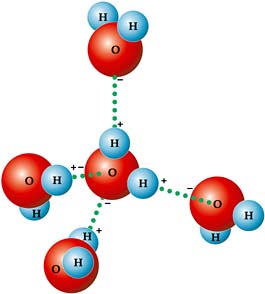 Fim